Contradictions(oporekanja; nasprotovanja)
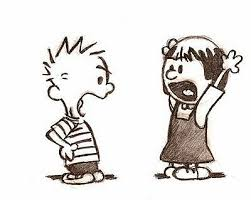 A: You’re always late!
B: No, I’m not!
C: Yes, you are!

A: That isn’t true!
B: Yes, it is !
A: No, it isn’t !

*Če je stavek trdilen, nasprotujemo z nikalno obliko; če je nikalen, nasprotujemo s trdilno.*
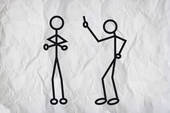 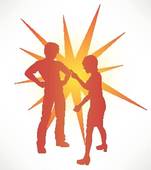 A: You talk too much!
B: No, I don’t!
A: Yes, you do! 

A: Your mother doesn’t like my cooking!
B: Yes, she does!
A: No, she doesn’t!
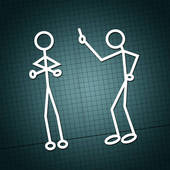 A: I called you twice last night!
B: No, you didn’t!
A: Yes, I did!

A: He didn’t understand a word I said!
B: Yes, he did!
A: No, he didn’t!
A: Larry’s got the tickets!
B: No, he hasn’t!
A: Yes, he has!

A: I haven’t seen that film!
B: Yes, you have!
A: No, I haven’t!

A: You aren’t listening!
B: Yes, I am!
A: No, you aren’t!
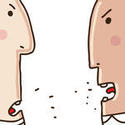 More examples to try:

Class, you aren’t allowed to go! 
     Yes, we are!
They can’t do it! 
    Yes, they can!
I made lunch today! 
    No, you didn’t!
He can play the piano! 
    No, he can’t!
I’m not going to the cinema! 
    Yes, you are!
I‘ve already done my homework!
    No, you haven‘t!
She goes shopping every day.
     No, she doesn‘t.
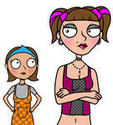 ...kajne?
He‘s late, isn‘t he?
Mum wants to go by train, doesn‘t she?
Jack isn‘t coming to my party, is he?
They went to Jamaica last night, didn‘t they?
He hasn‘t gone yet, has he?

They call him ‚the wild one‘, _____________?
They call him ‚the wild one‘, don‘t they?
Bill got his diploma, ___________?
Bill got his diploma, didn‘t he?
You‘ll be back early, _______________?
You‘ll be back early, won‘t you?